IYNT 2017Team of Georgia
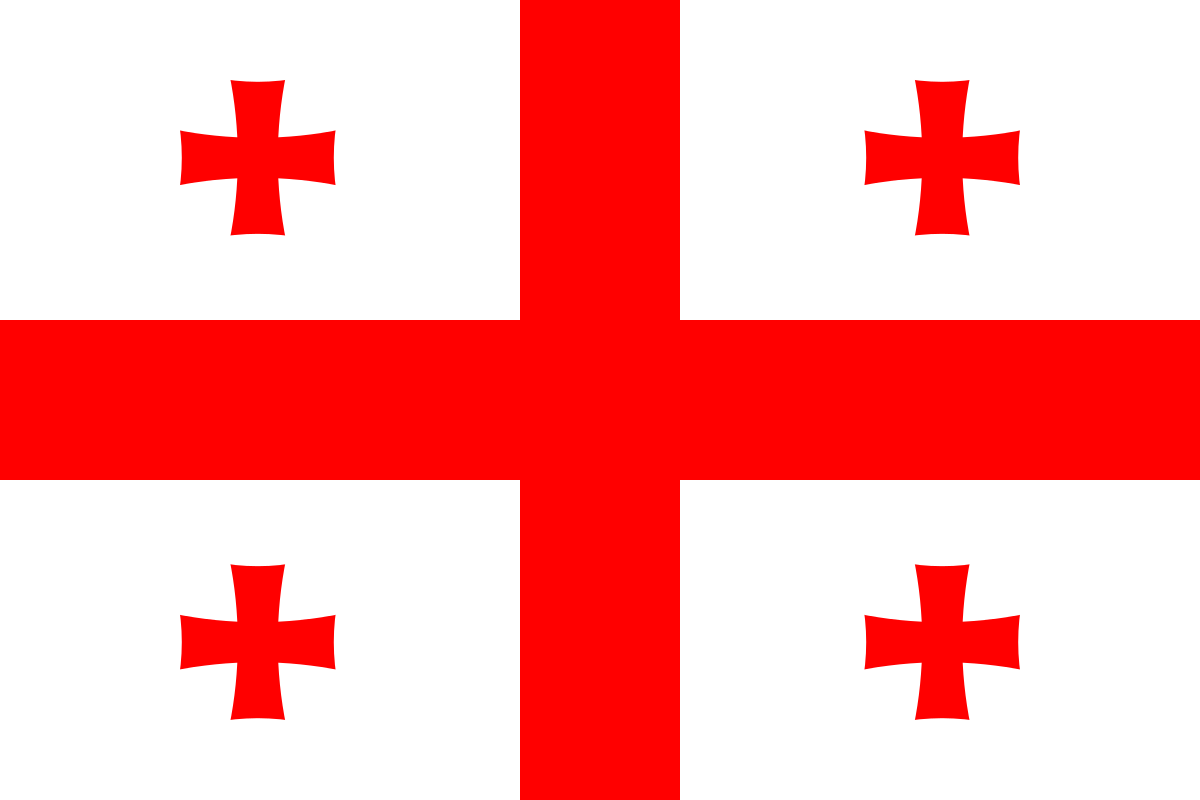 apples6th Problem for the 5th IYNT 2017
Why do apple slices turn brown after being cut? Investigate the speed of this process and test methods to prevent browning of apple slices.
plan
Cause of the process
What depends the speed of the process on
Ways to prevent from browning
On air
Without oxygen
In lemon juice
Heated
Stored in refrigerator
Experiments
Comparison of preventing ways
Conclusion
Why do apple slices turn brown after being cut?
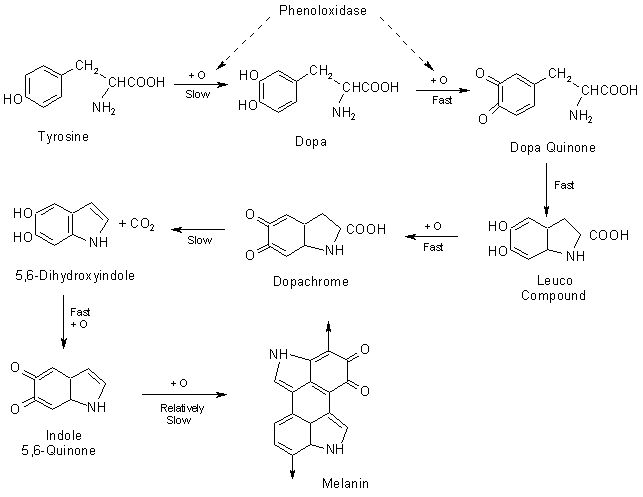 Speed of this process
Depends on:
Spicies
Maturity  
Temperature
pH on the surface
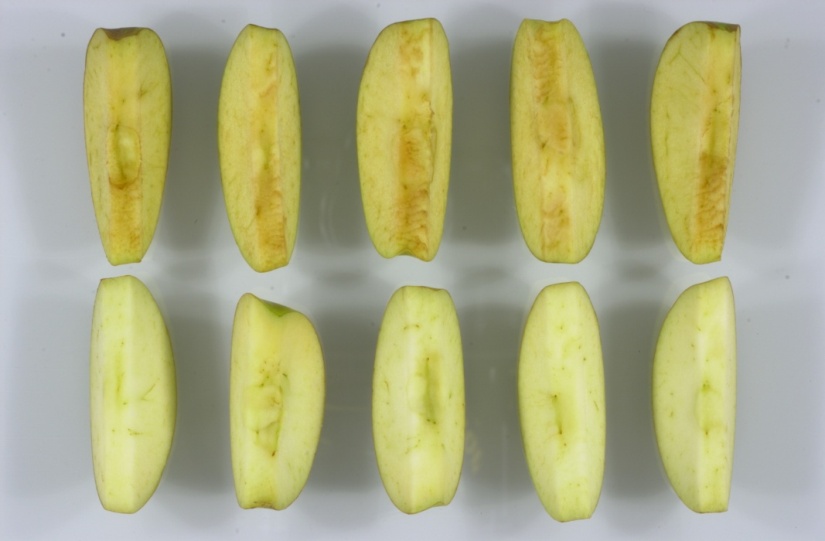 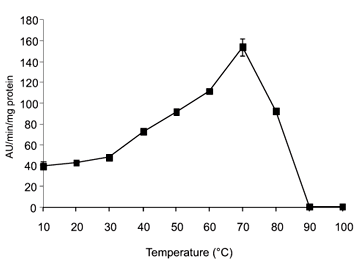 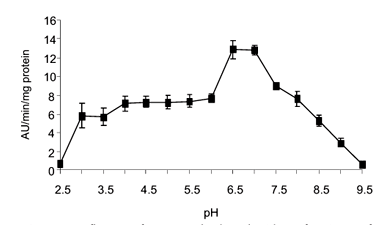 How to prevent browning of apple slices
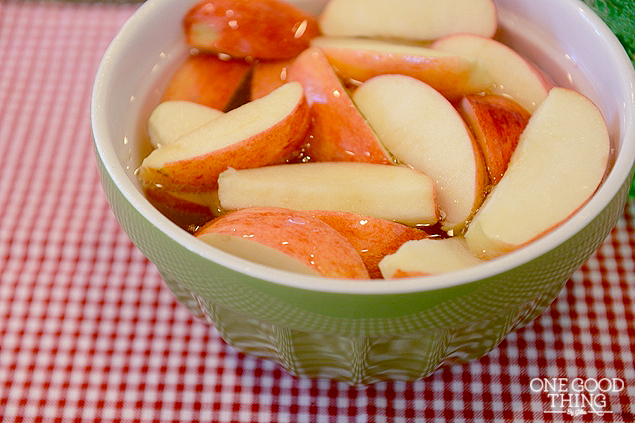 Methods:
heat (cooking)
reducing the pH on the surface of the fruit
Make Fe and Cu ions react with EDTA
reducing the amount of available oxygen
storing the fruit in the refrigerator
Golden Delicious
Kekhura
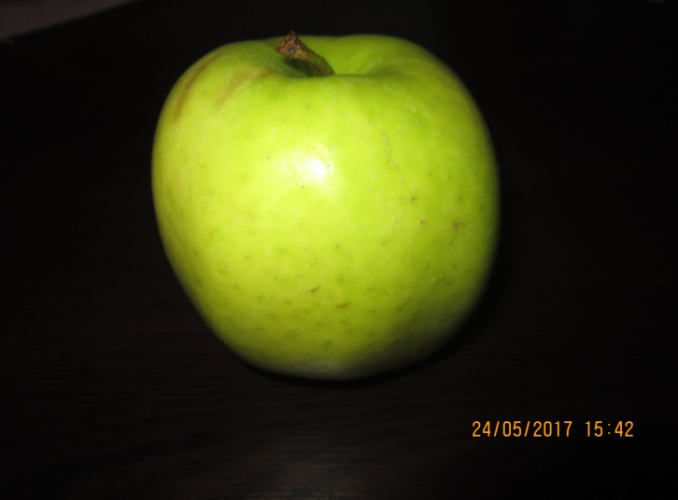 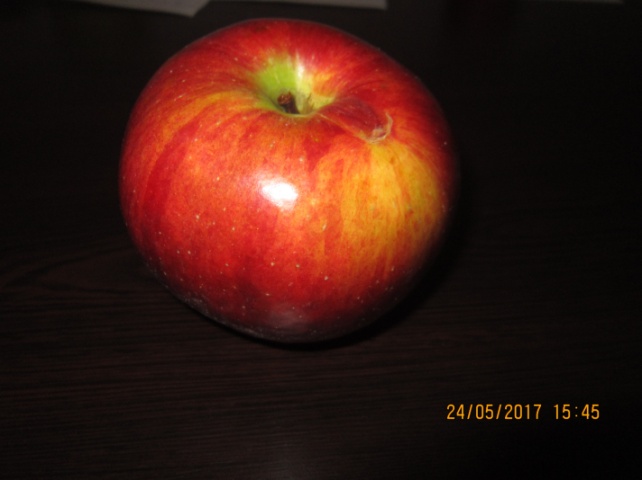 Green
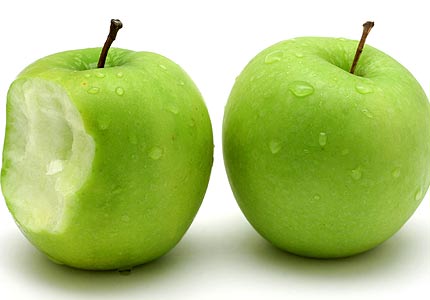 Experiments
On air
In the water(without oxygen)
In the lemon juice
With EDTA
Heated(different temperatures)
Stored in refrigerator
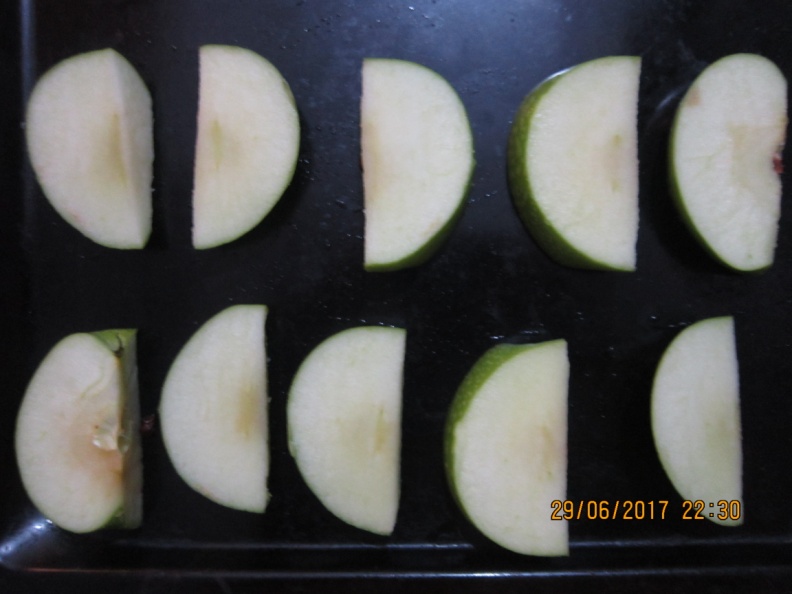 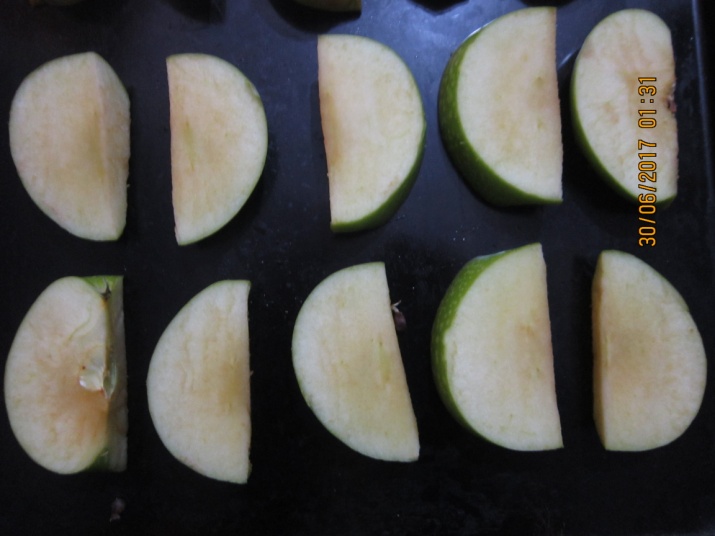 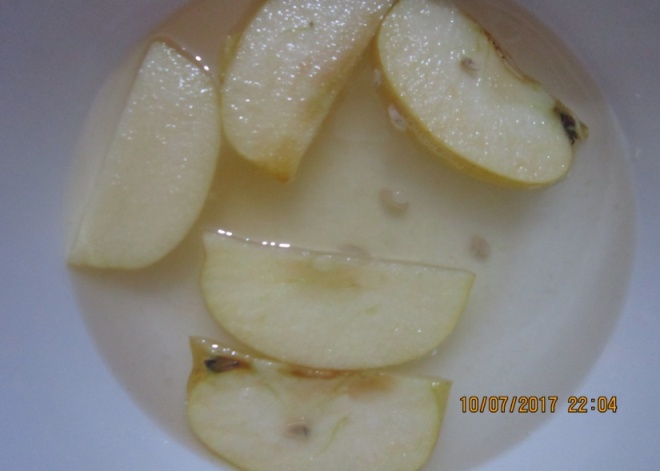 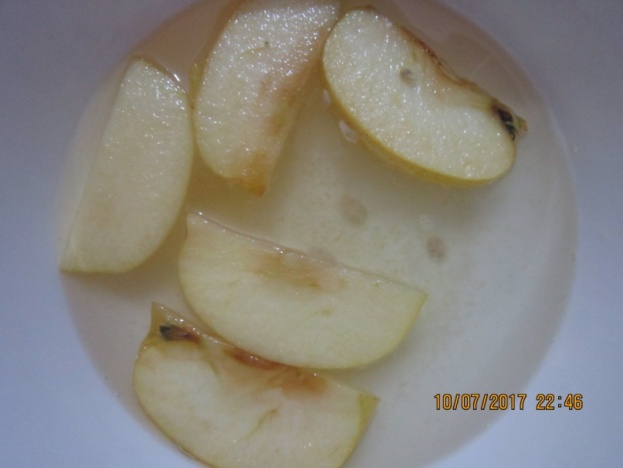 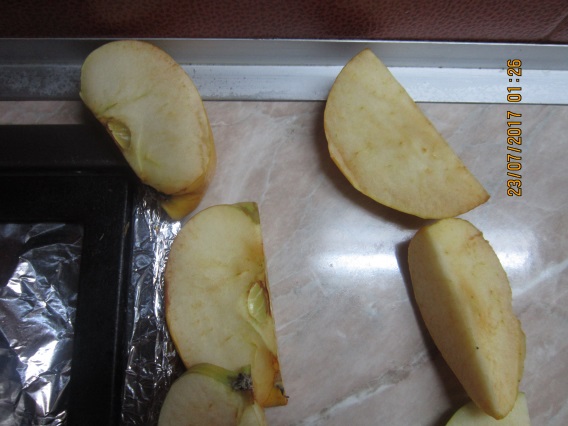 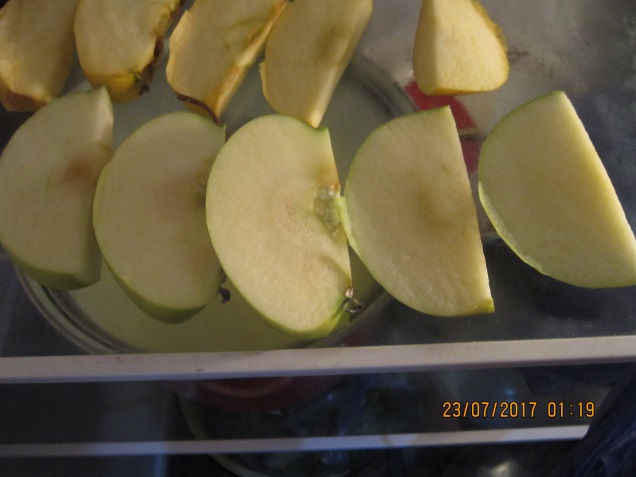 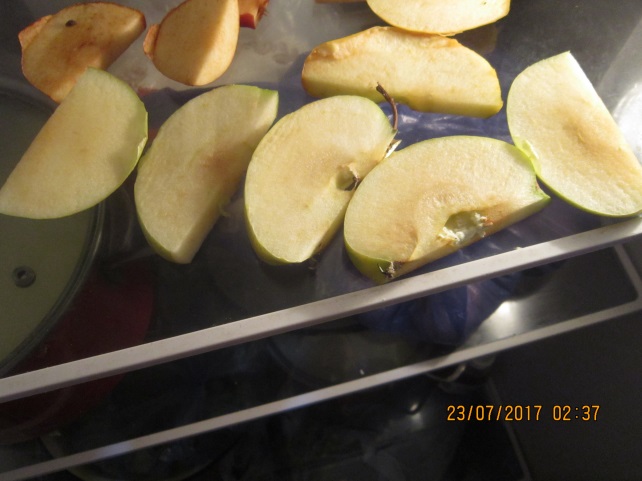 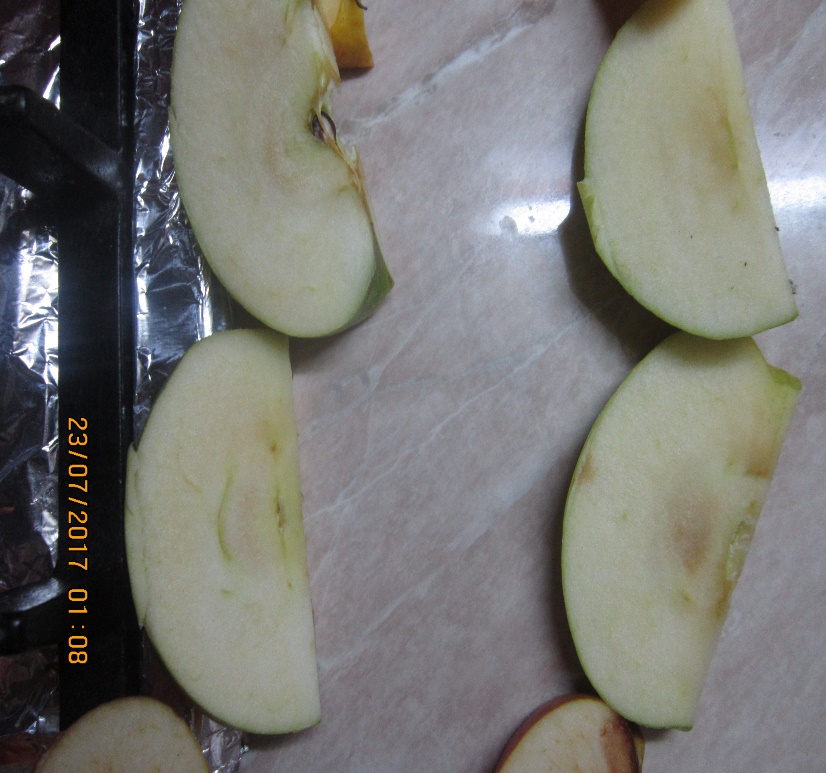 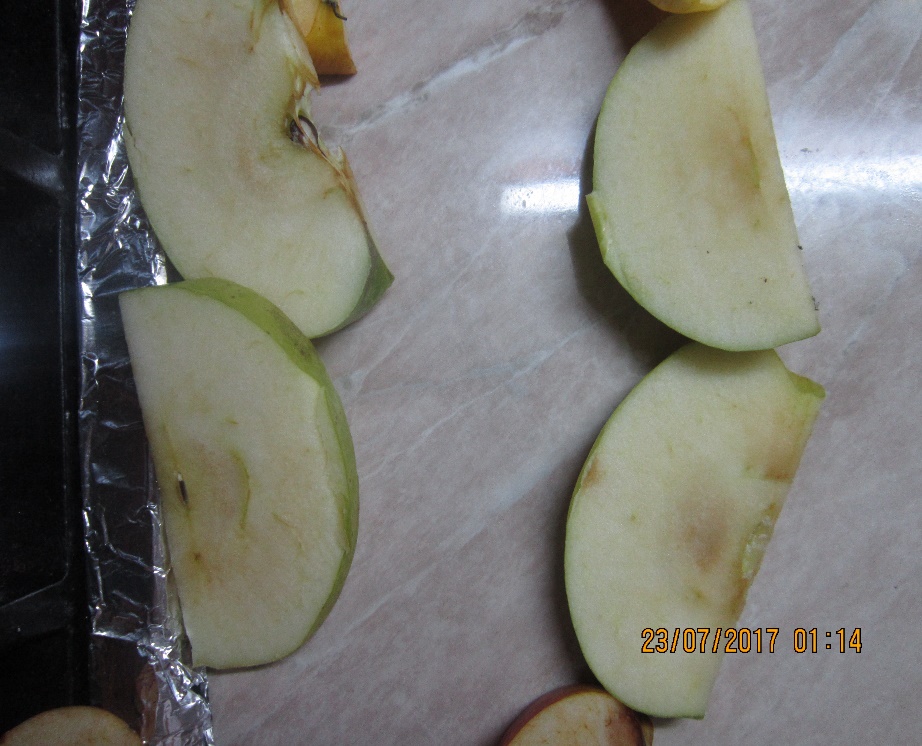 No treatment _ golden delicious
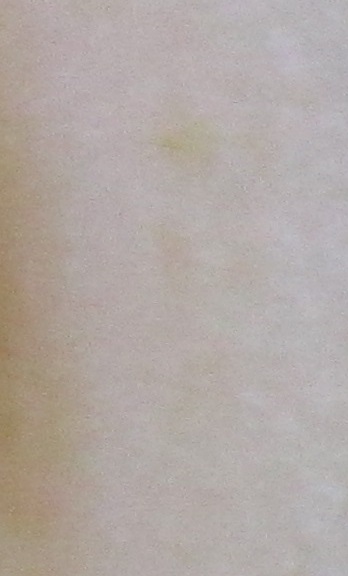 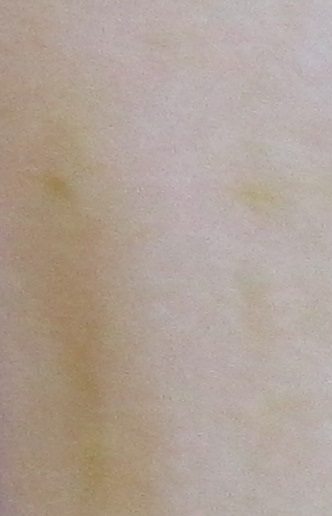 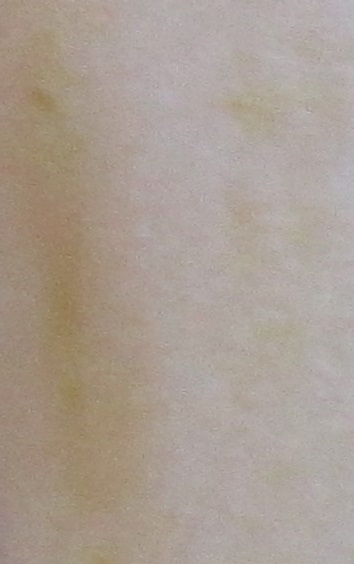 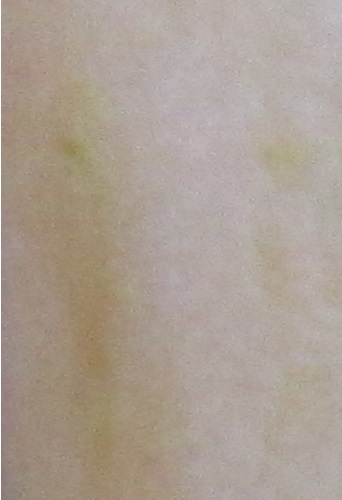 In lemon juice- golden delicious
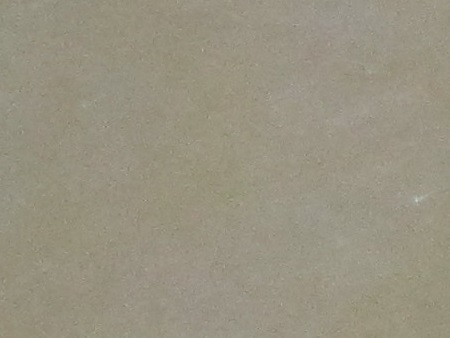 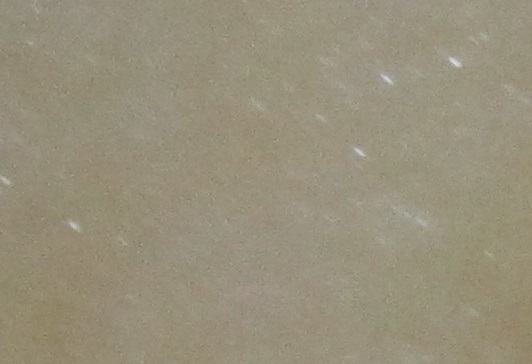 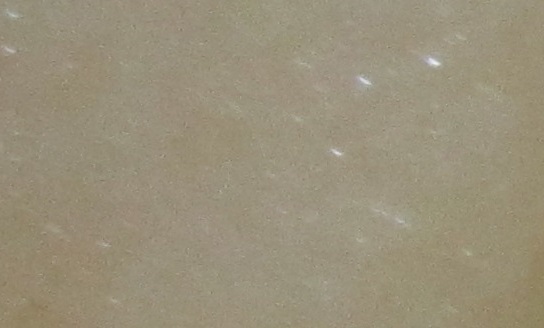 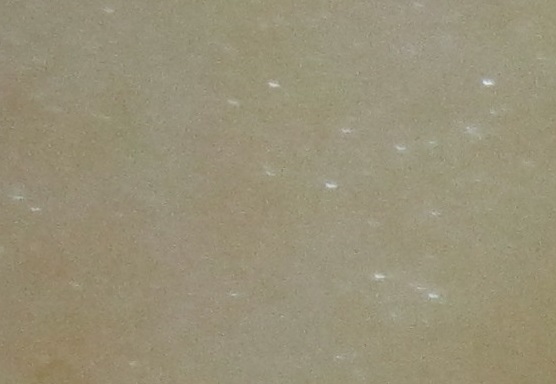 In lemon juice – golden delicious
Browning level
time
In water – golden delicious
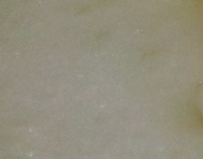 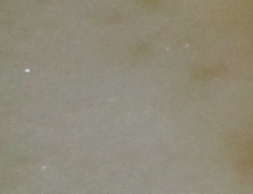 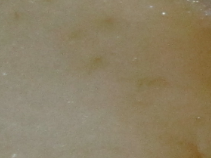 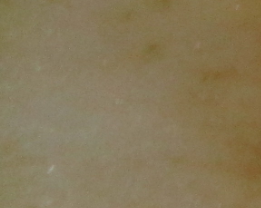 In water – golden delicious
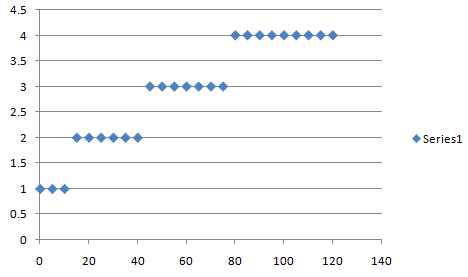 level of brownness
Time, min
With EDTA – golden delicious
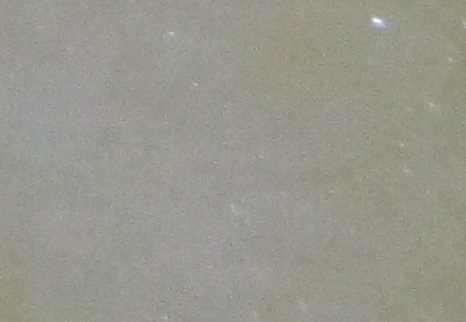 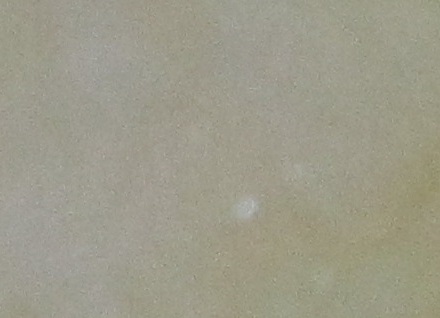 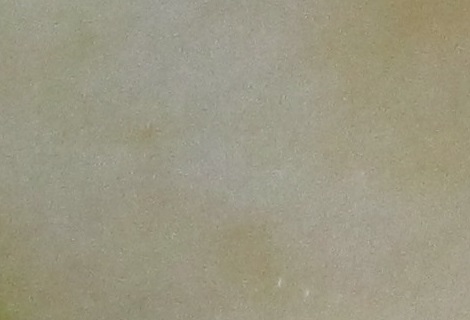 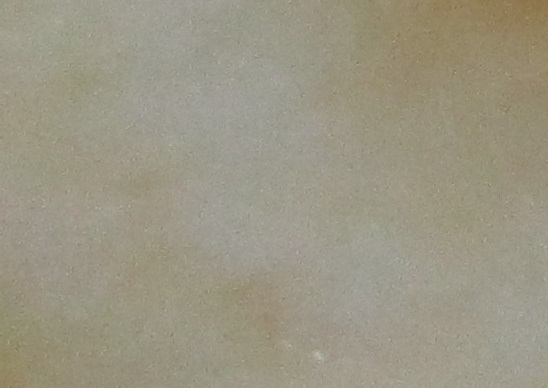 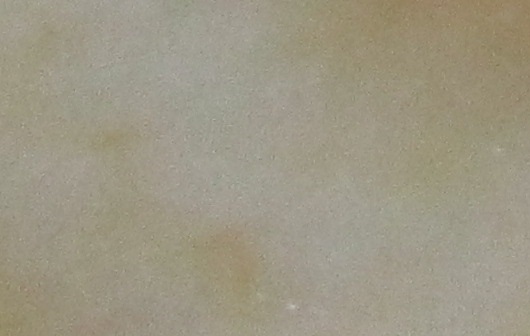 With EDTA – golden delicious
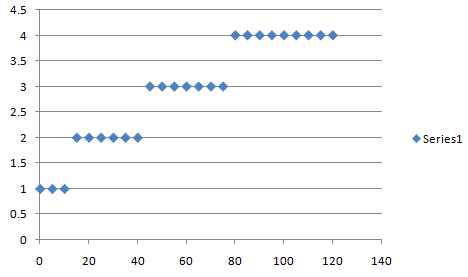 On different temperature – golden delicious
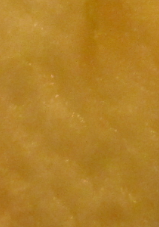 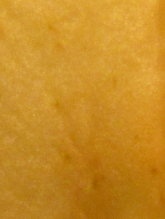 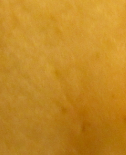 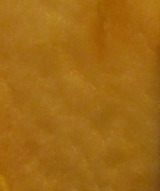 10⁰C
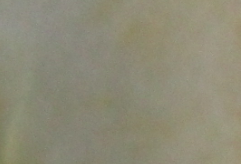 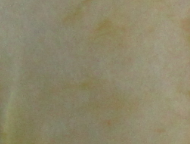 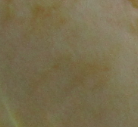 35⁰C
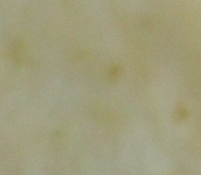 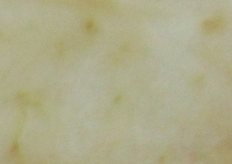 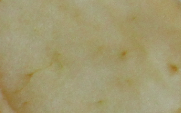 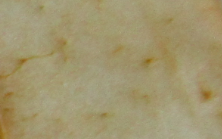 80⁰C
10⁰C
35⁰C
Temperature comparison
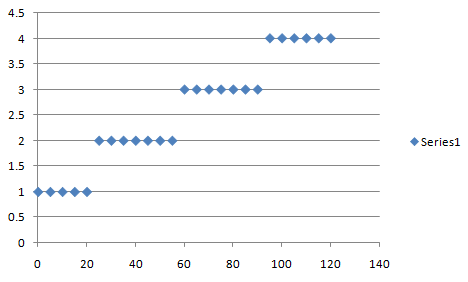 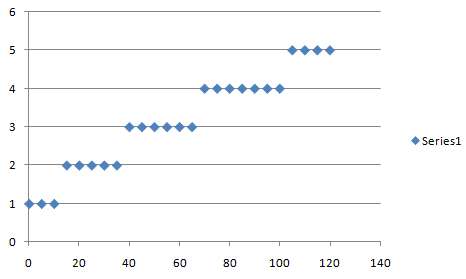 80⁰C
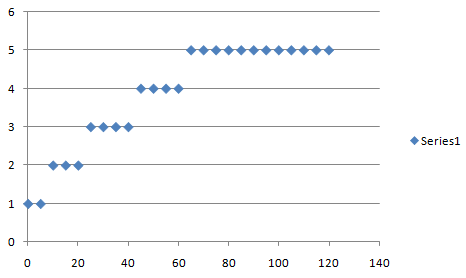 No treatment - green
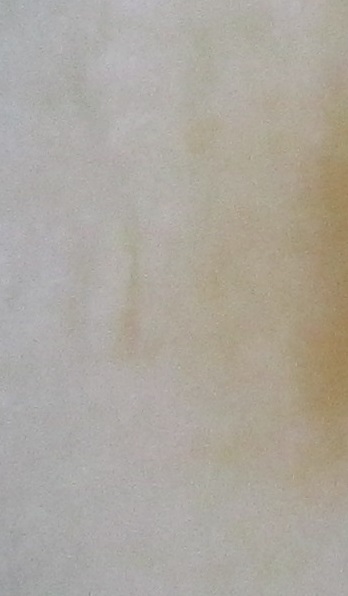 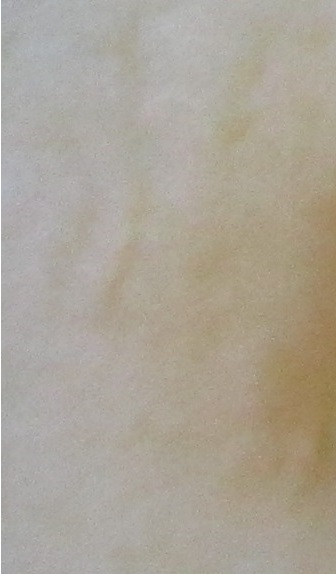 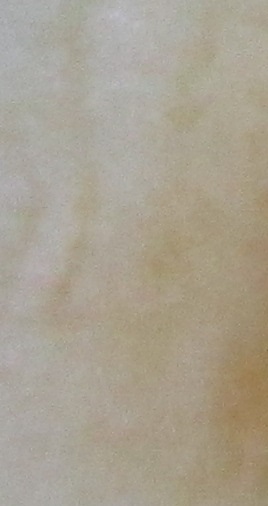 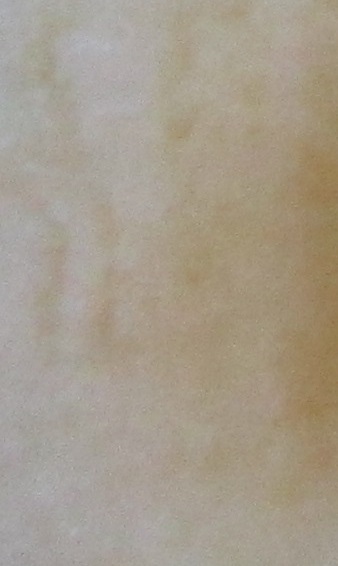 In lemon juice – green
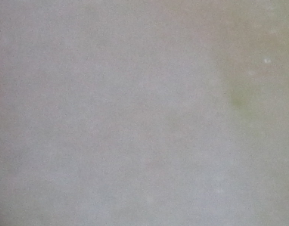 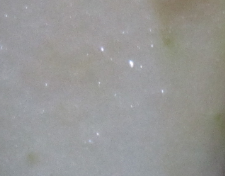 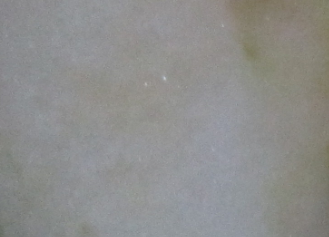 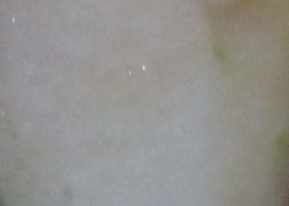 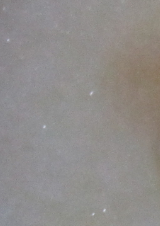 In lemon juice - green
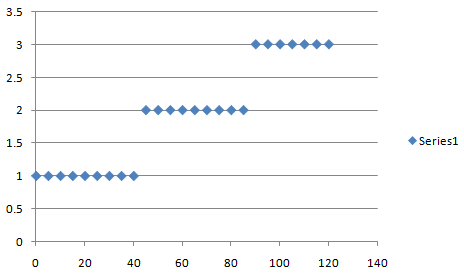 level of brownness
Time, min
In water - green
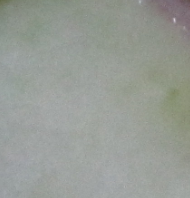 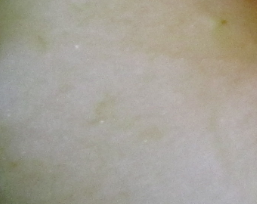 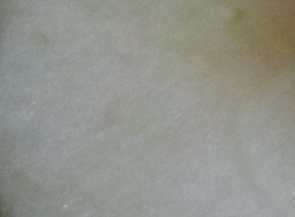 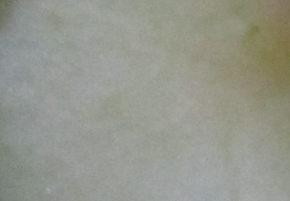 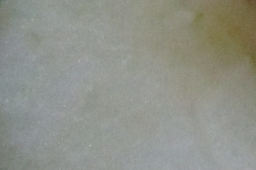 In water - green
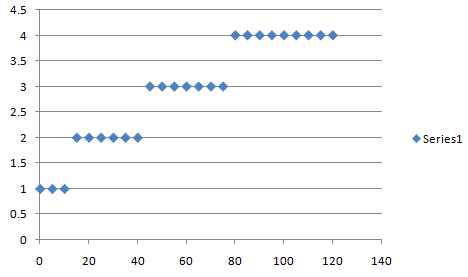 level of brownness
Time, min
With EDTA - green
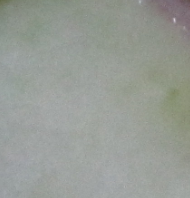 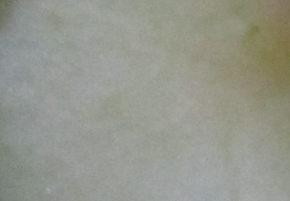 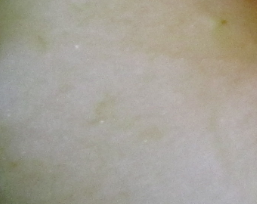 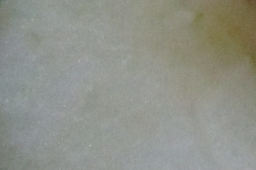 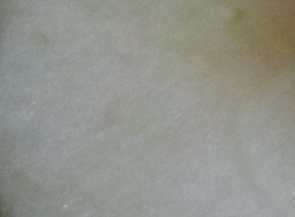 With EDTA - green
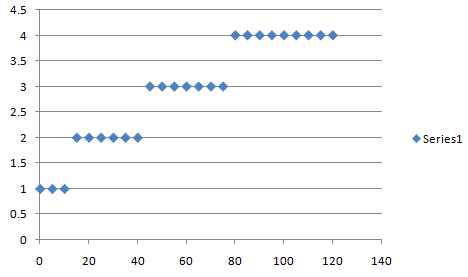 On different temperature - green
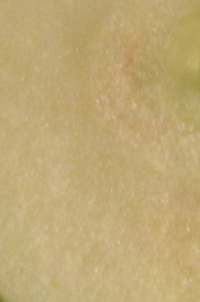 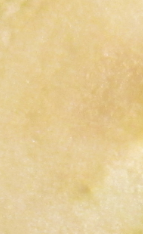 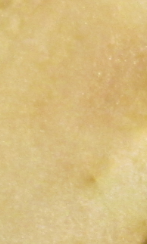 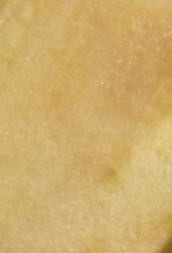 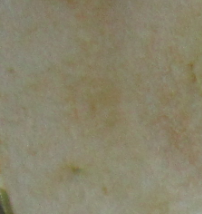 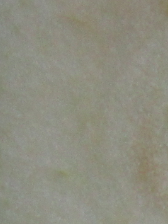 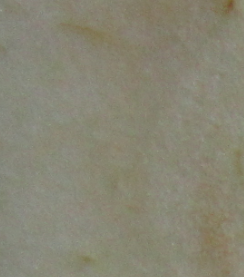 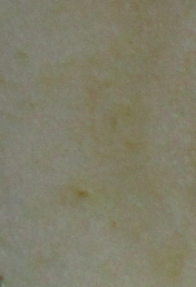 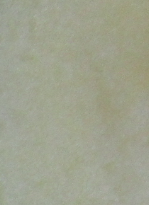 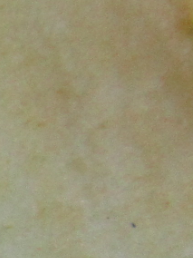 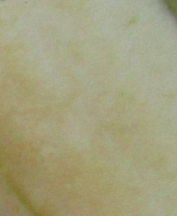 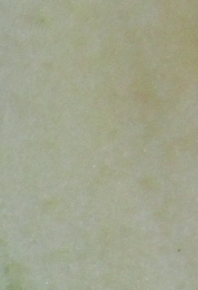 Temperature comparison
35⁰C
10⁰C
80⁰C
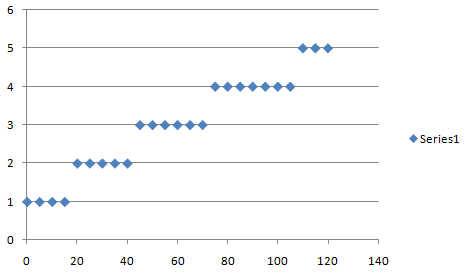 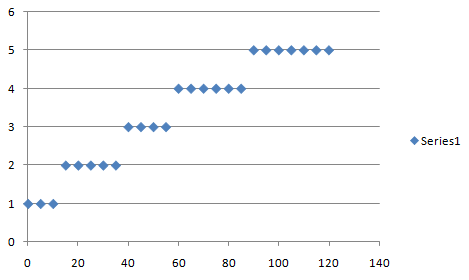 80⁰C
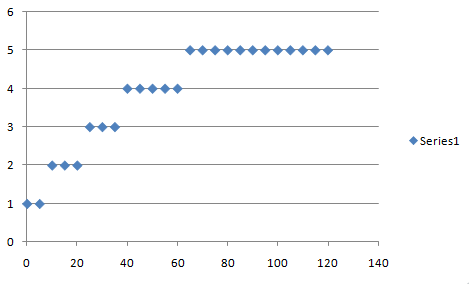 On air - kekhura
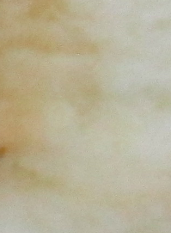 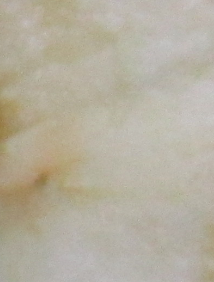 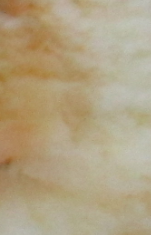 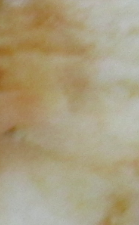 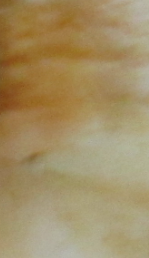 In lemon juice - kekhura
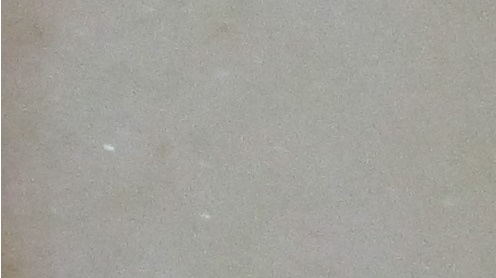 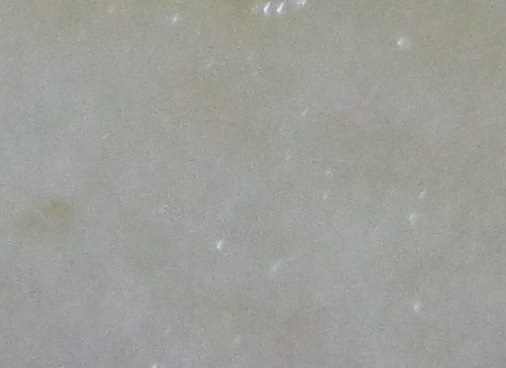 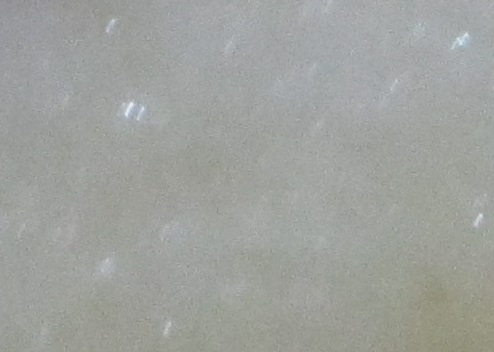 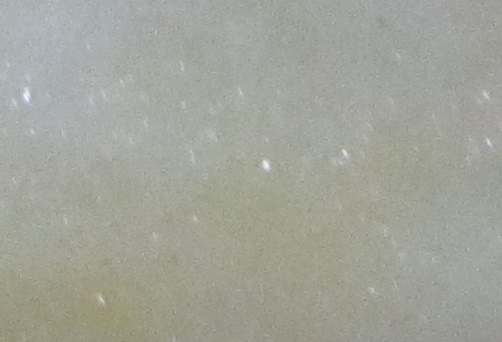 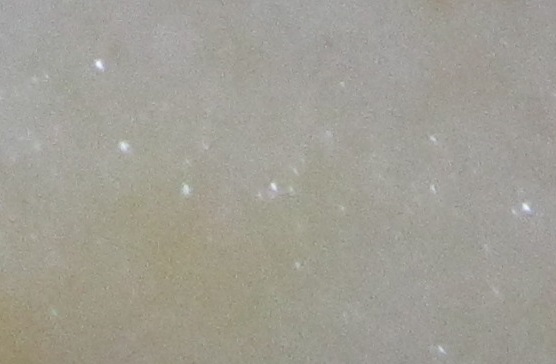 In lemon juice - kekhura
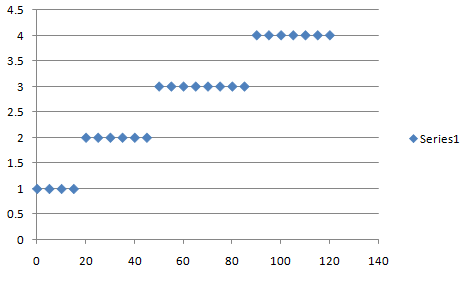 level of brownness
Time, min
In water - kekhura
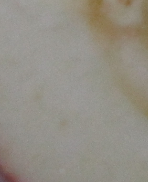 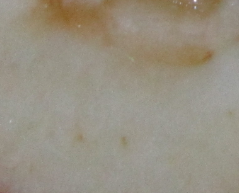 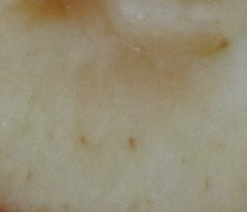 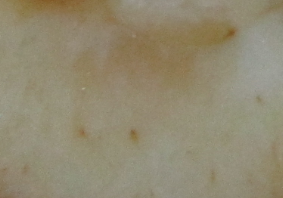 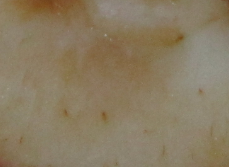 In water - kekhura
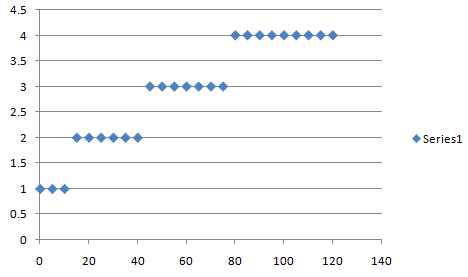 level of brownness
Time, min
With EDTA - kekhura
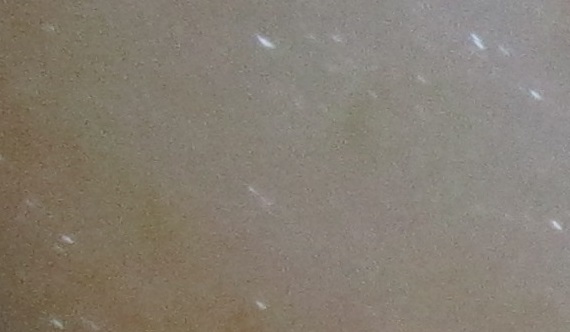 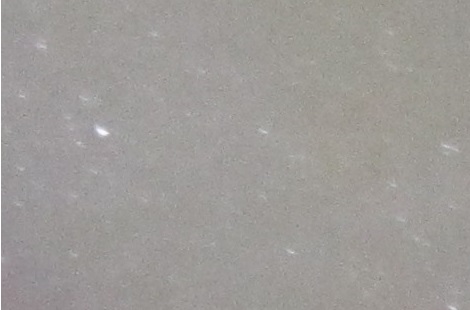 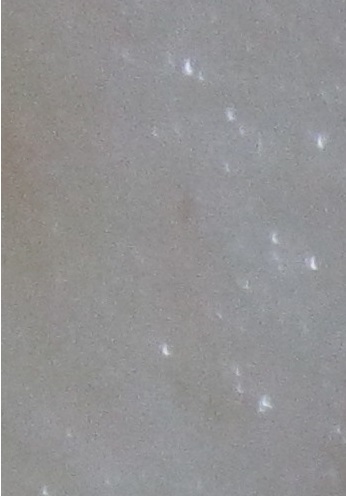 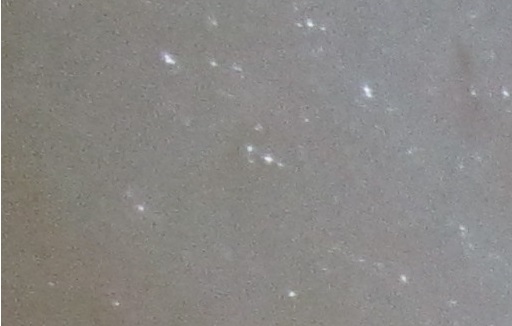 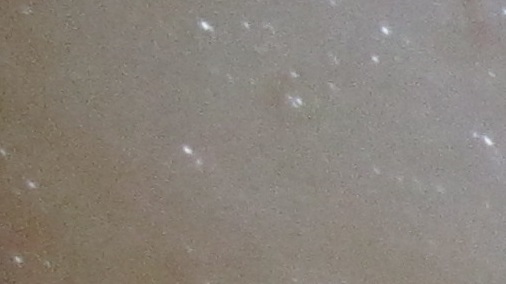 With EDTA - kekhura
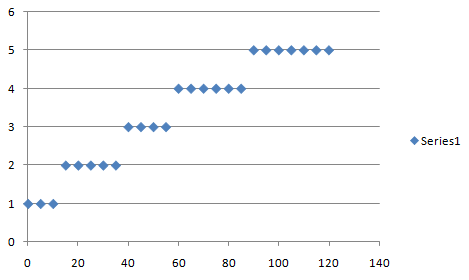 On different temperature - kekhura
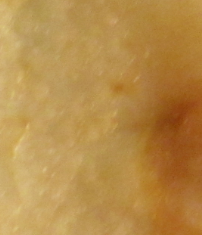 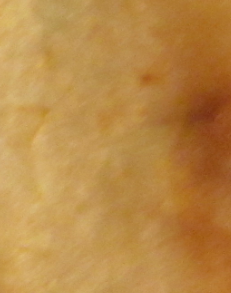 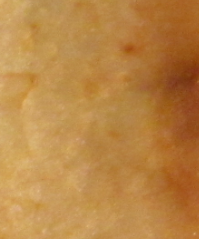 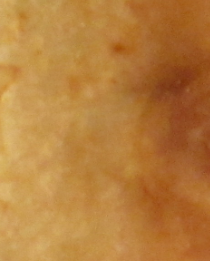 10⁰C
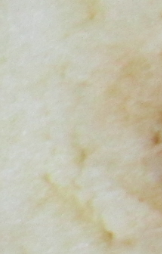 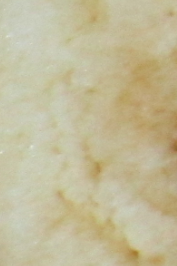 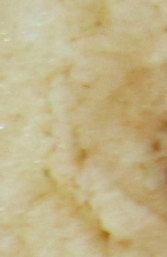 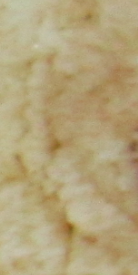 35⁰C
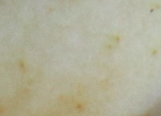 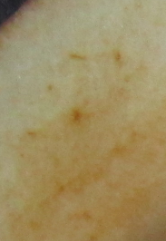 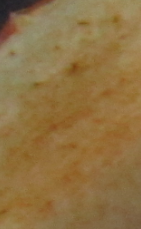 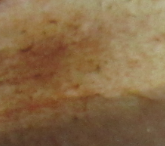 80⁰C
Temperature comparison
10⁰C
35⁰C
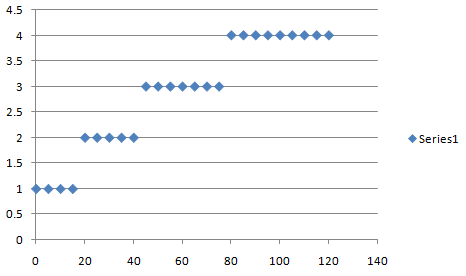 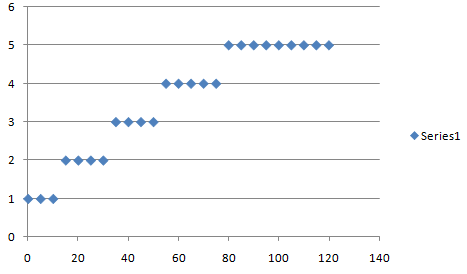 80⁰C
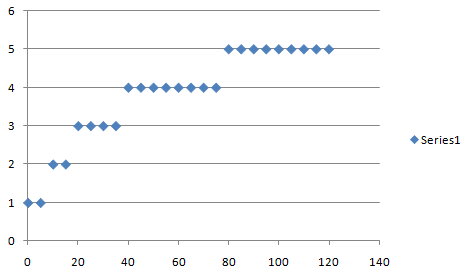 Comparison of preventing ways
Lowering pH
In water
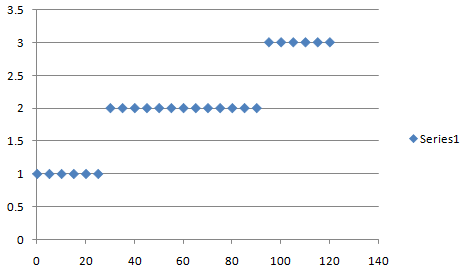 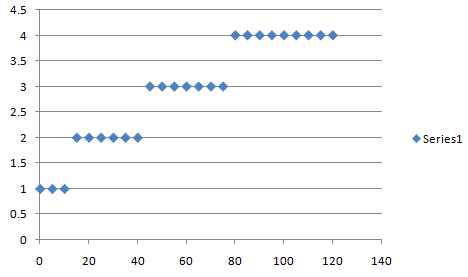 On low temperature
With EDTA
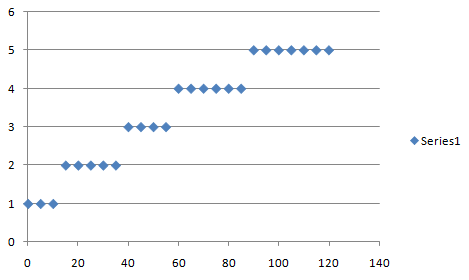 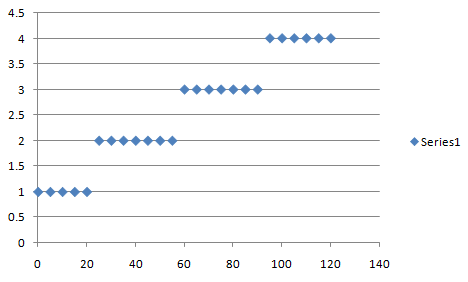 Conclusion
If we damage apple cells the apple will turn brown
This reaction is caused by phenolases and phenols in the apple cell
The speed of this process depends on temperature, pH, access to the oxygen
Methods to prevent  an apple from browning: lowering pH on the surface, not allowing oxygen to the apple surface, heating, storing in the refrigerator, reducing amount of free ions using ETDA
The best way for it is  putting an apple in lemon juice
Thanks for your attention
No treatment _ golden delicious
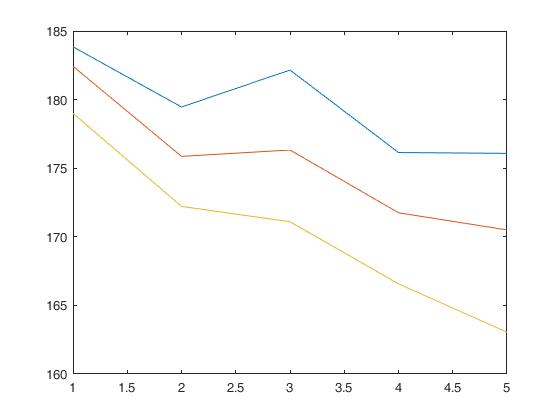 Idared(without anything)
After 30min     after 1hour    after 1.5hour
After 2hours           after2.5hours            after 3hours
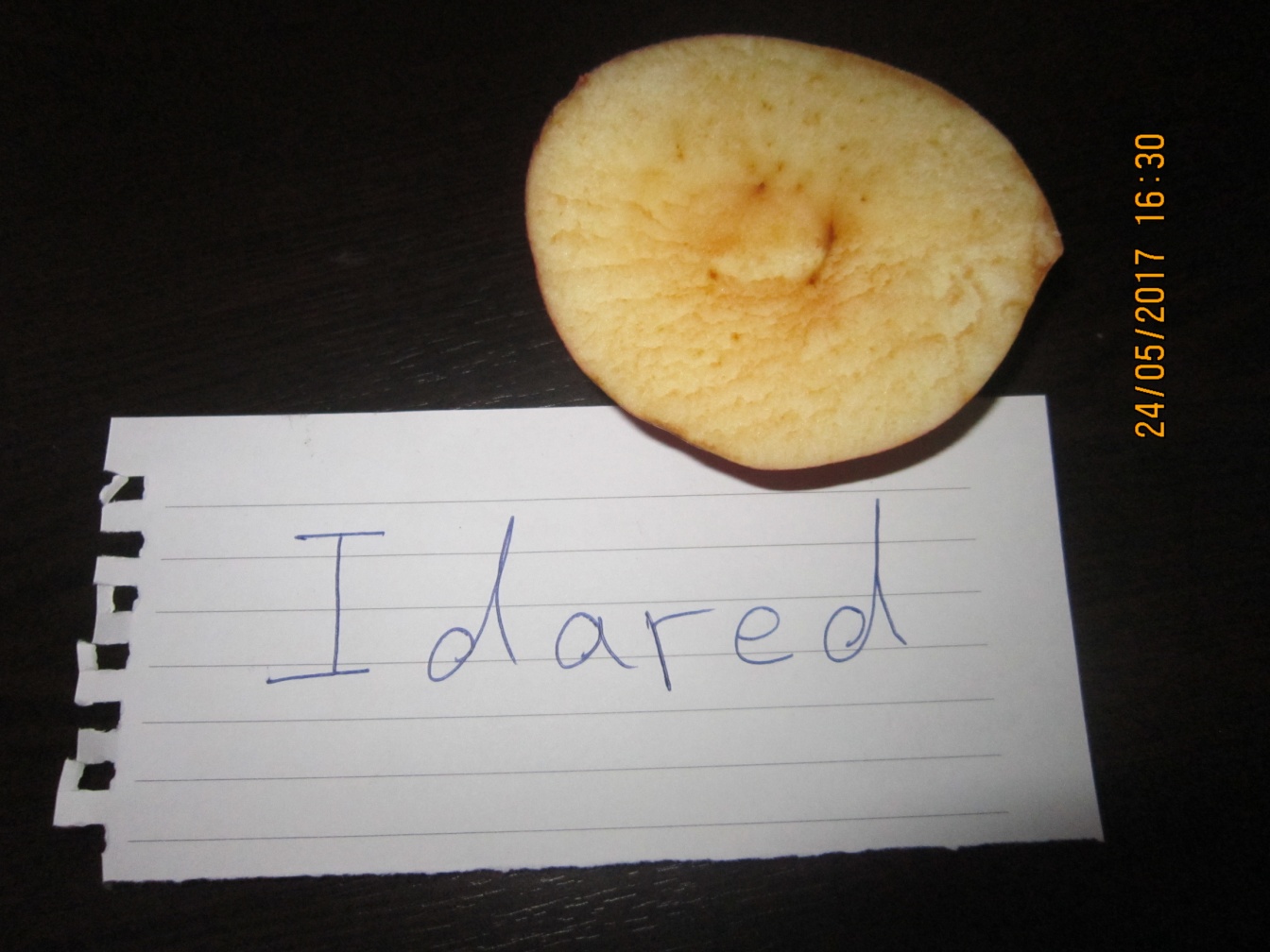 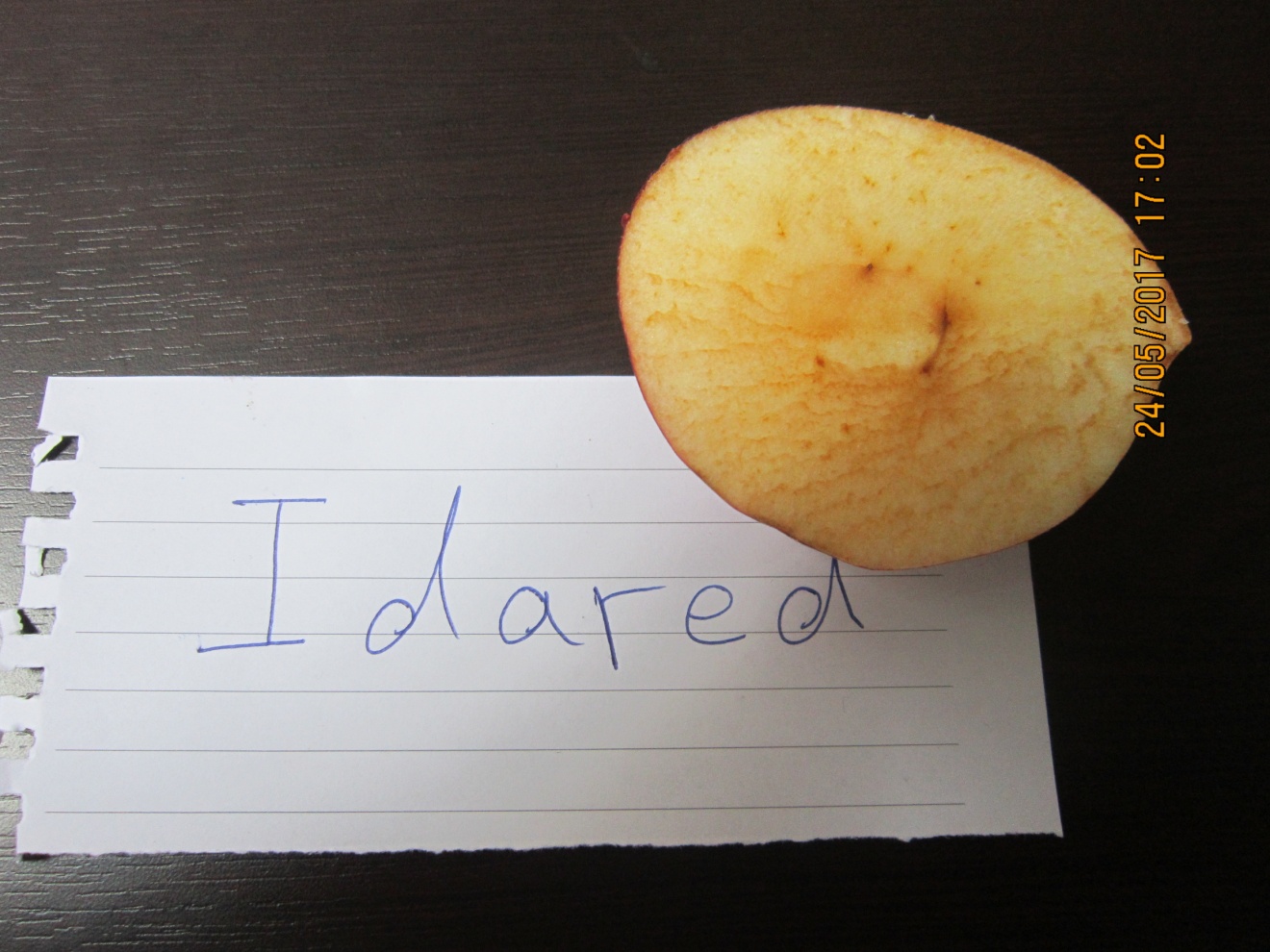 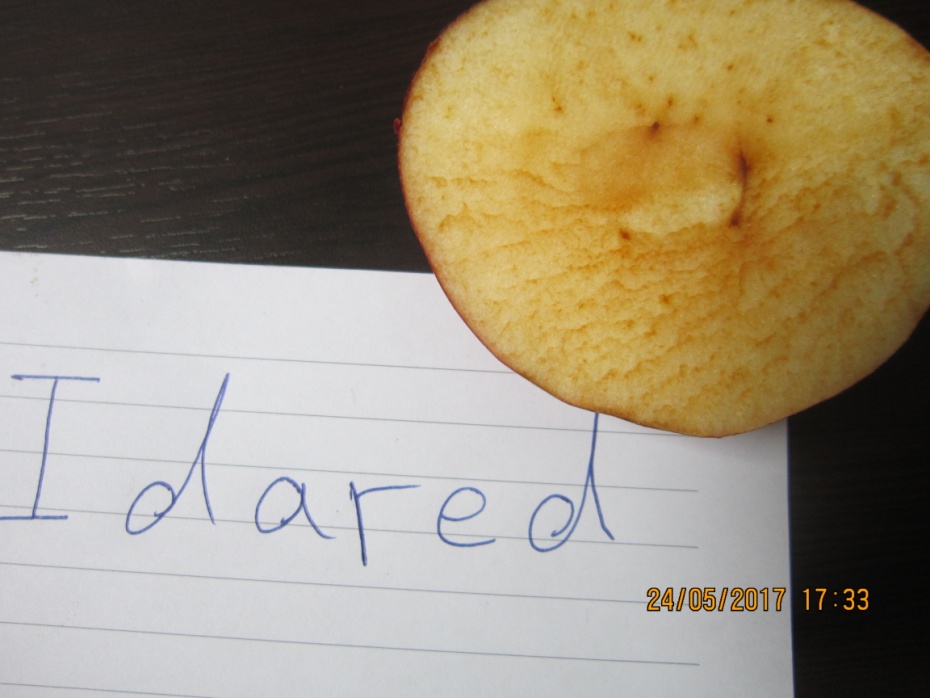 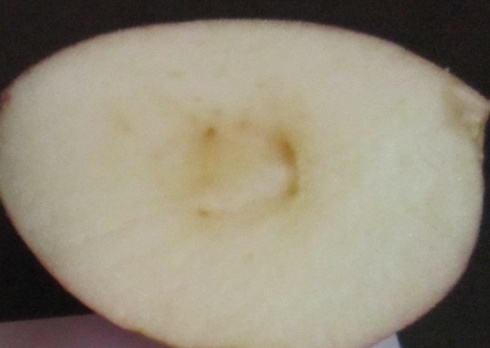 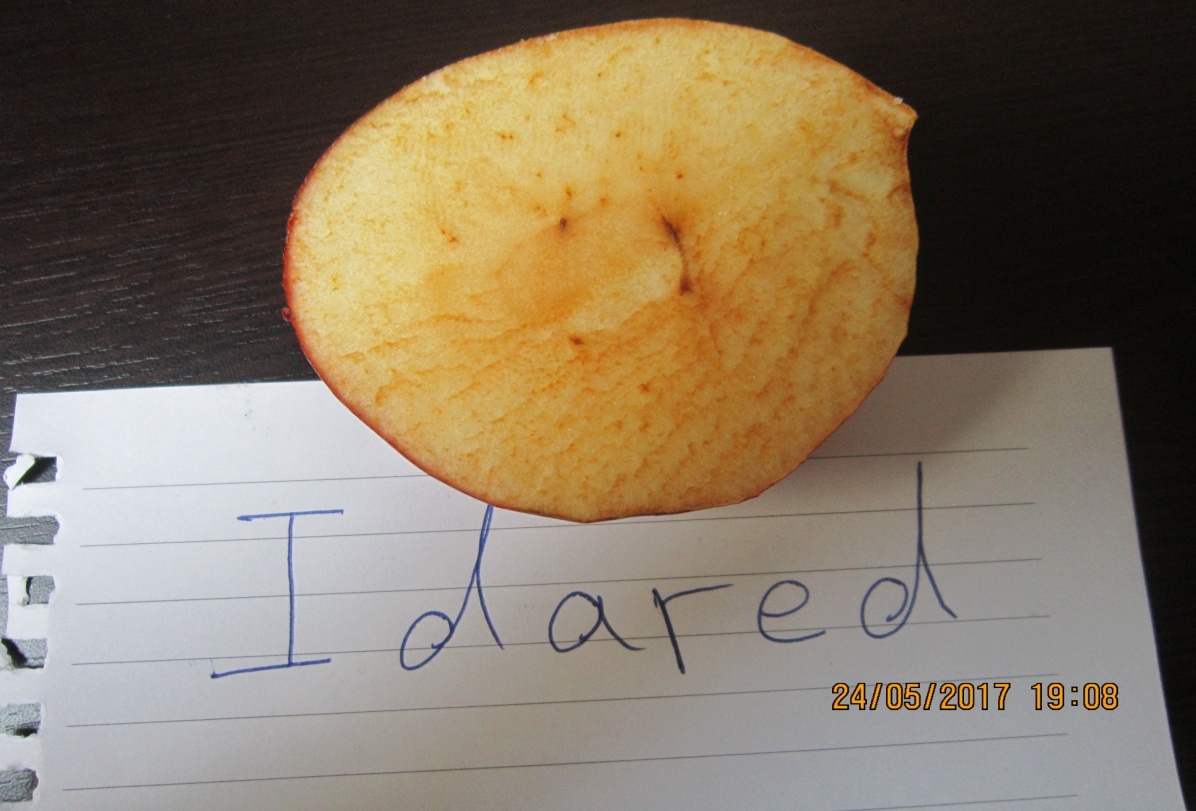 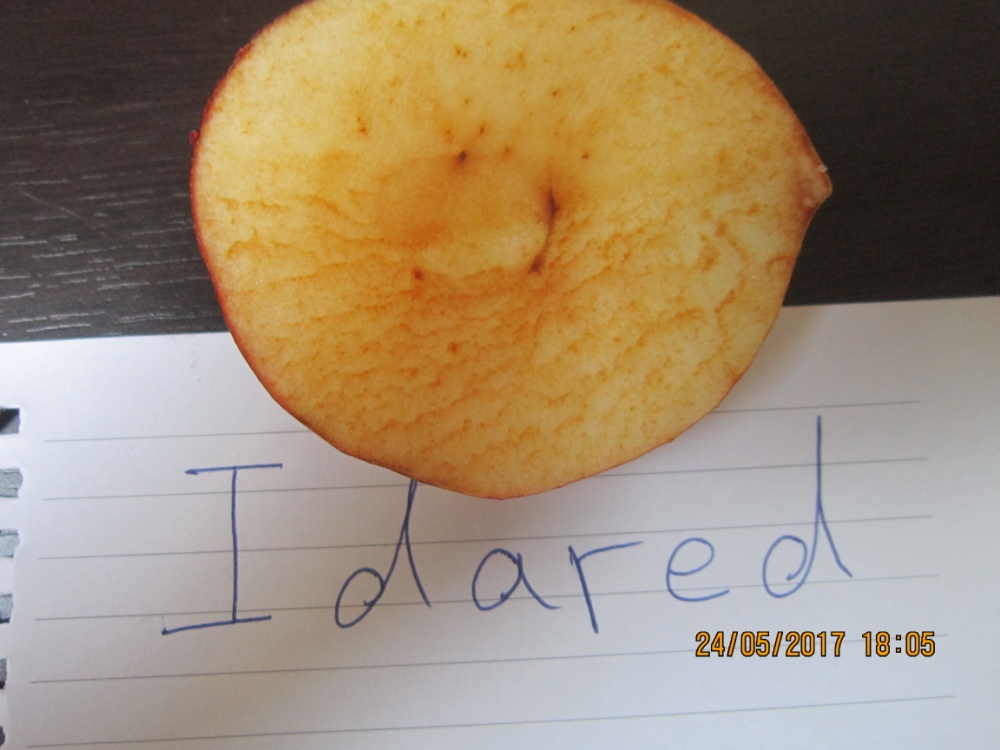 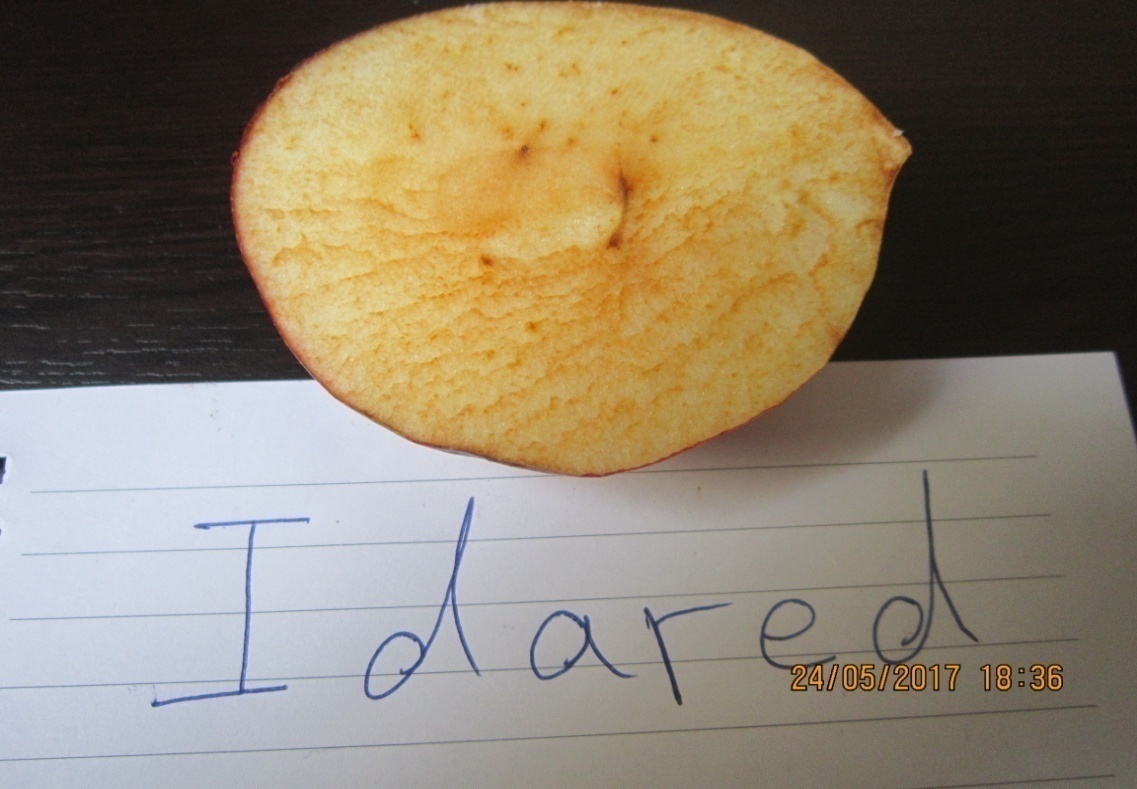 Without oxygen- golden delicious
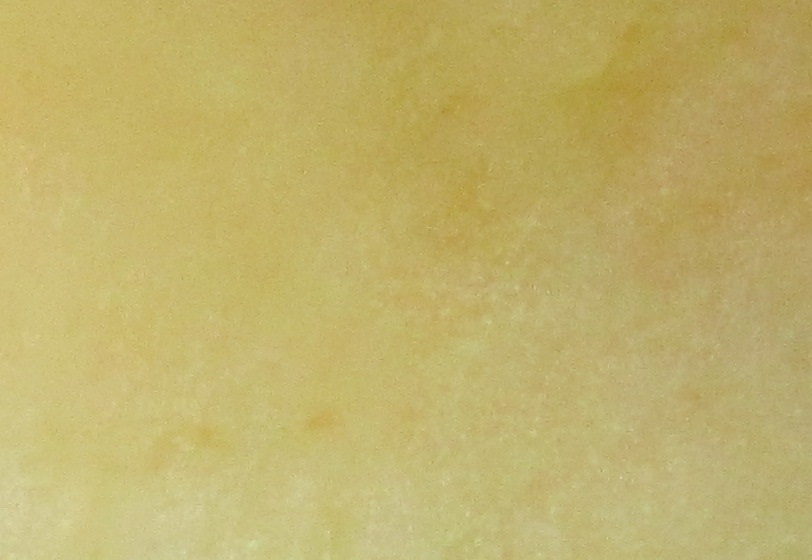 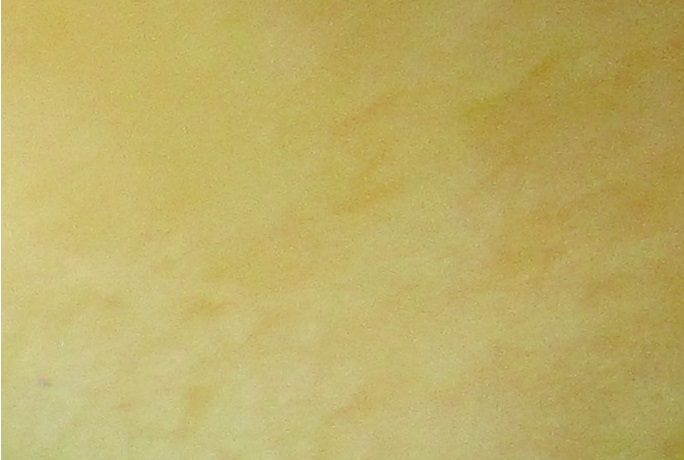 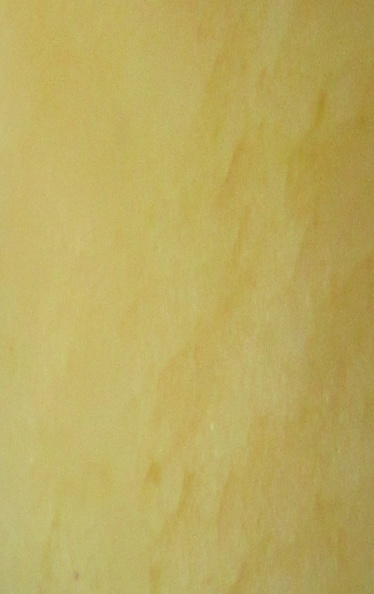 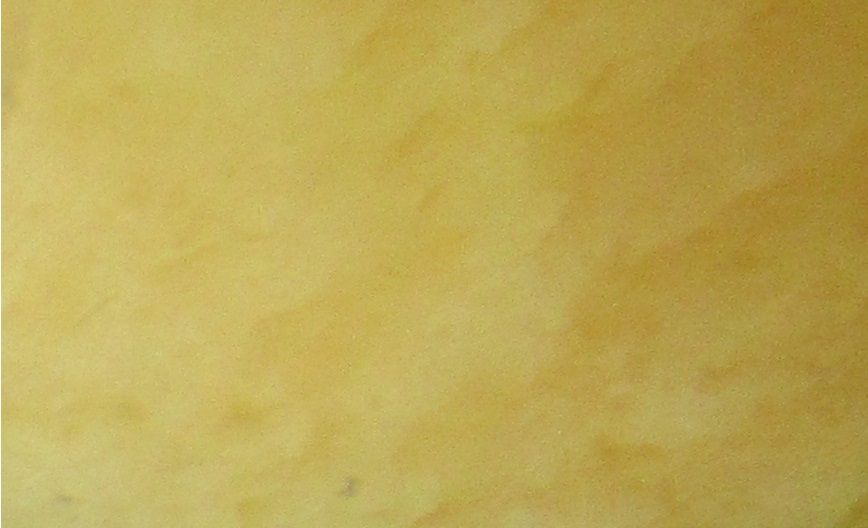 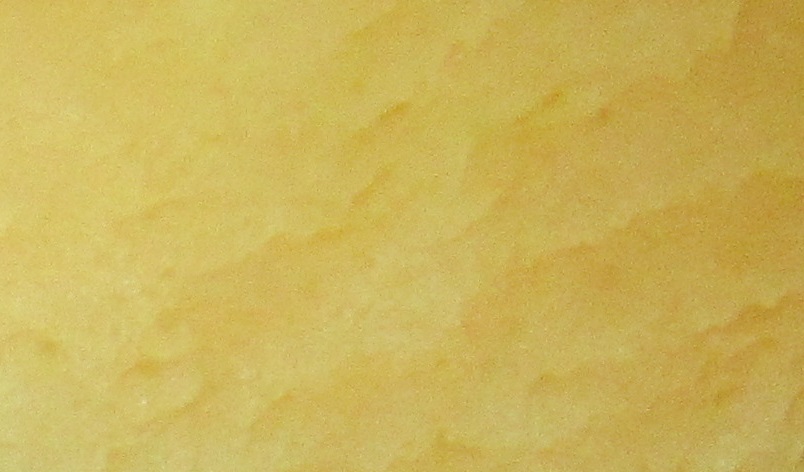 In lemon juice- golden delicious
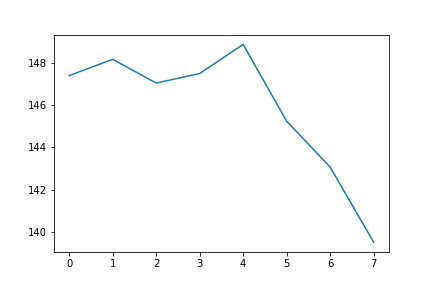 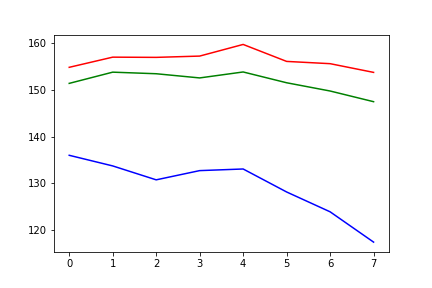 Without oxygen- kekhura
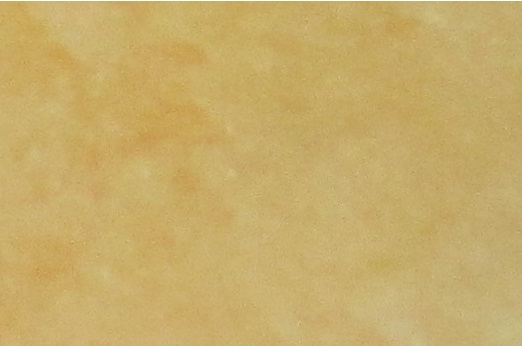 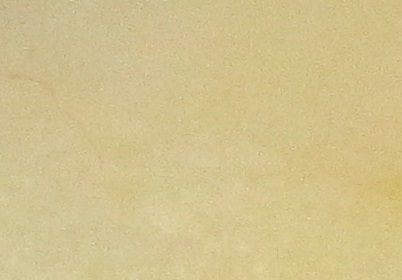 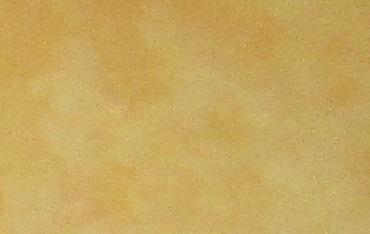 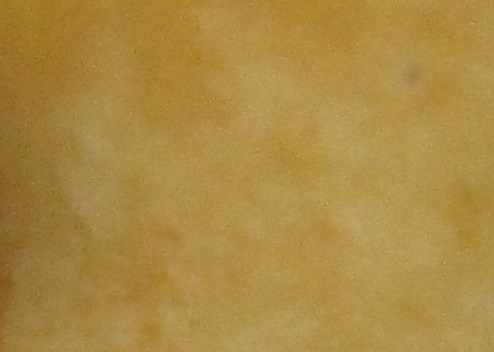 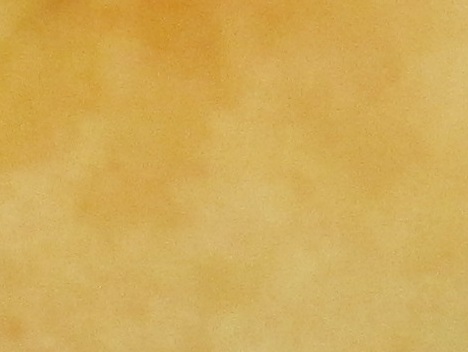 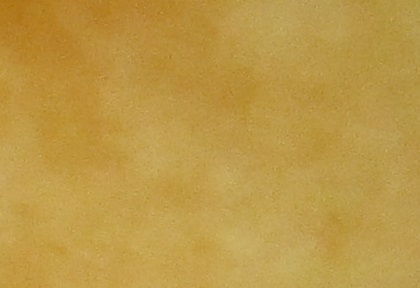 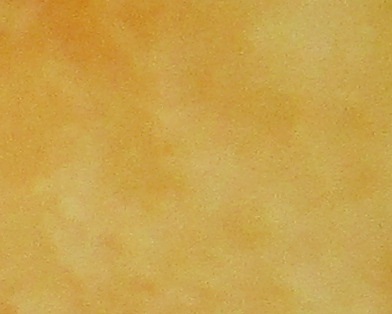